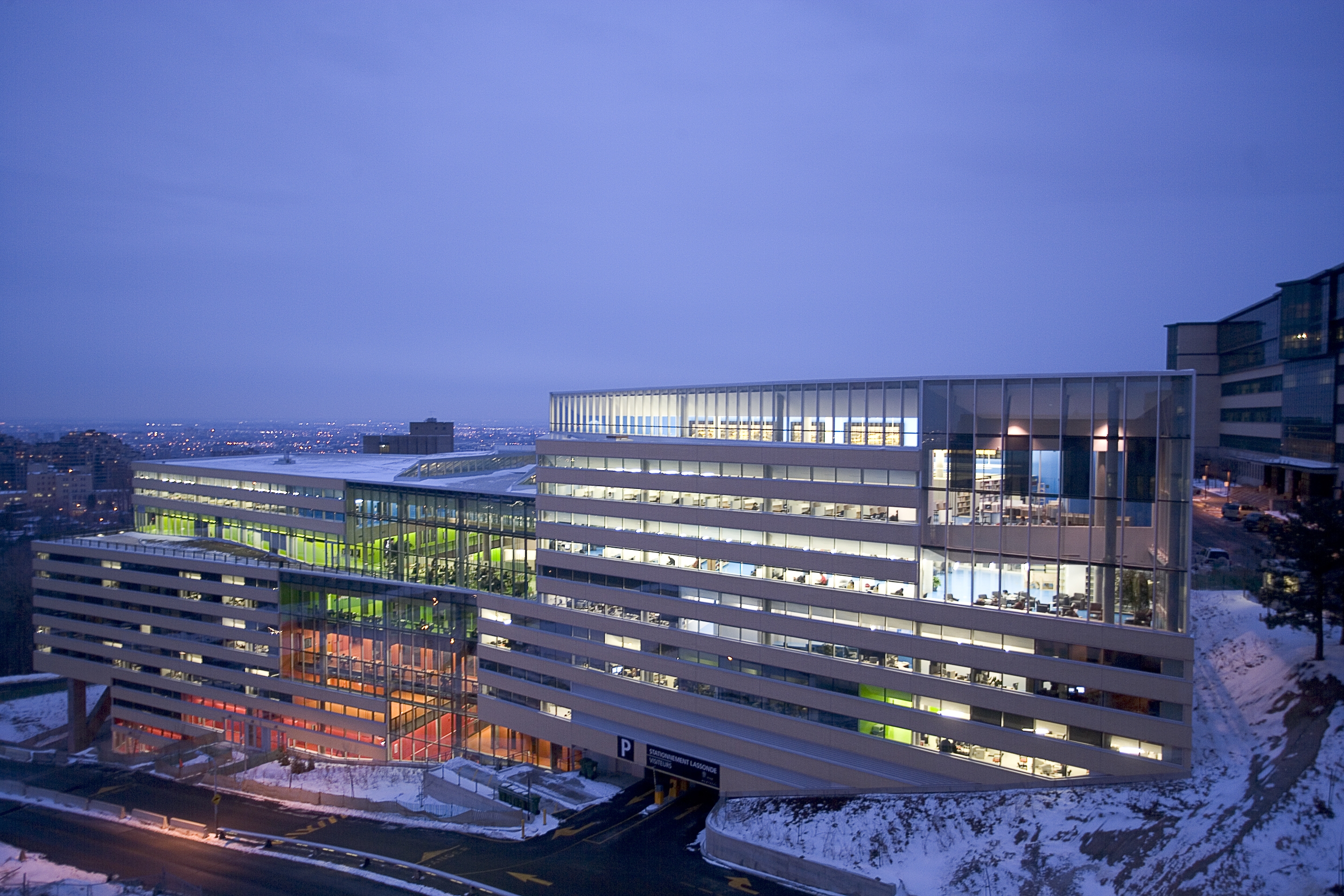 IND8115 – LTTng Web View
December, 12th  2016
Yonni Chen
Main technologies
Web server base on Laravel’s framework
Client side using Angular 2
ChartJS for the visualization
D3 for flamegraph chart
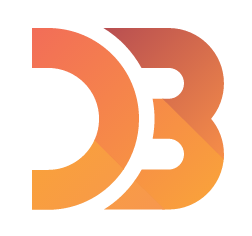 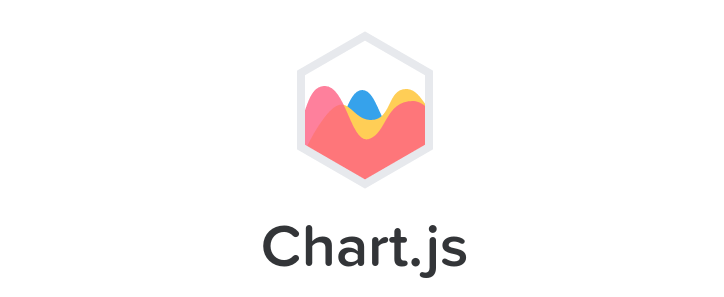 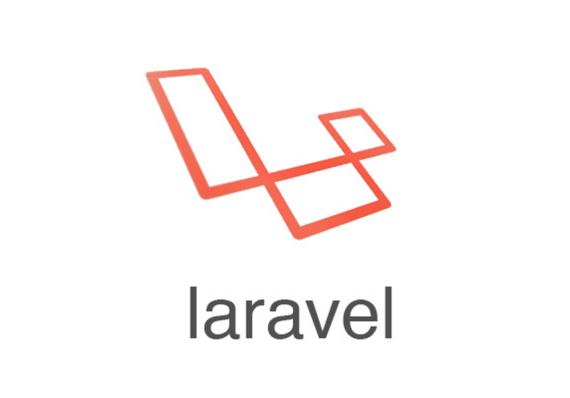 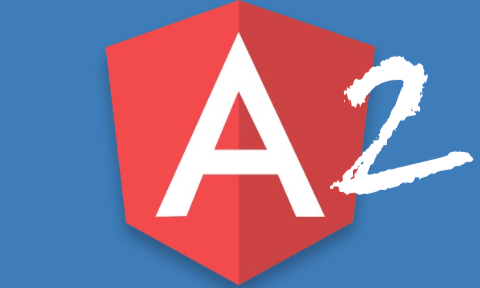 Architecture
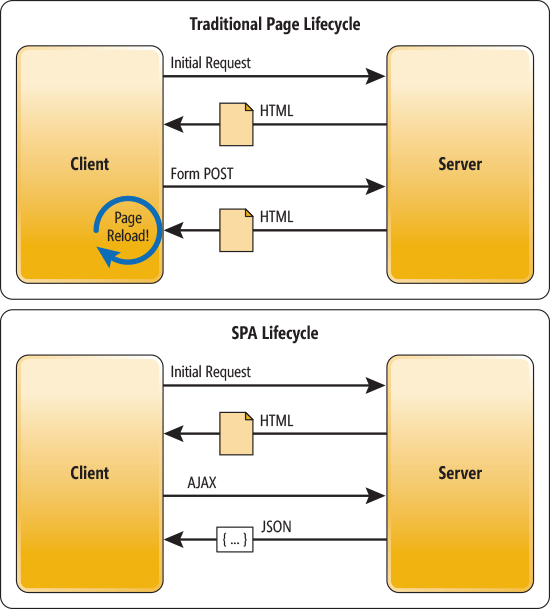 Problems
Loading the DOM is heavy
Some part of the UI must be reusable.
Need a low impact on the network trafic
Solutions
Single Page Application
DOM is loaded once. Component are updated via AJAX queries
Architecture
Dashboard Component
NavigationComponent
Gridstack Component
Grid-item 
Component
Grid-item 
Component
Grid-item 
Component
Grid-item 
Component
Architecture
Previous component are here only for the layout
Injecting services to components to retrieve data;
Services send an HTTP request to a REST API endpoint
Using a child component for visualization library; 

Reducing network load
Using Gulp for minifying and uglifying CSS and JS files
POST request with body object;
JSON compression
Parser architecture
Metadatafile
Intermediatedata model
LTTngparser
produces
take
Datafile
use
Needed by
Chartgenerator
Chart
Chart
Chart
Chart
Chart
Some screenshot
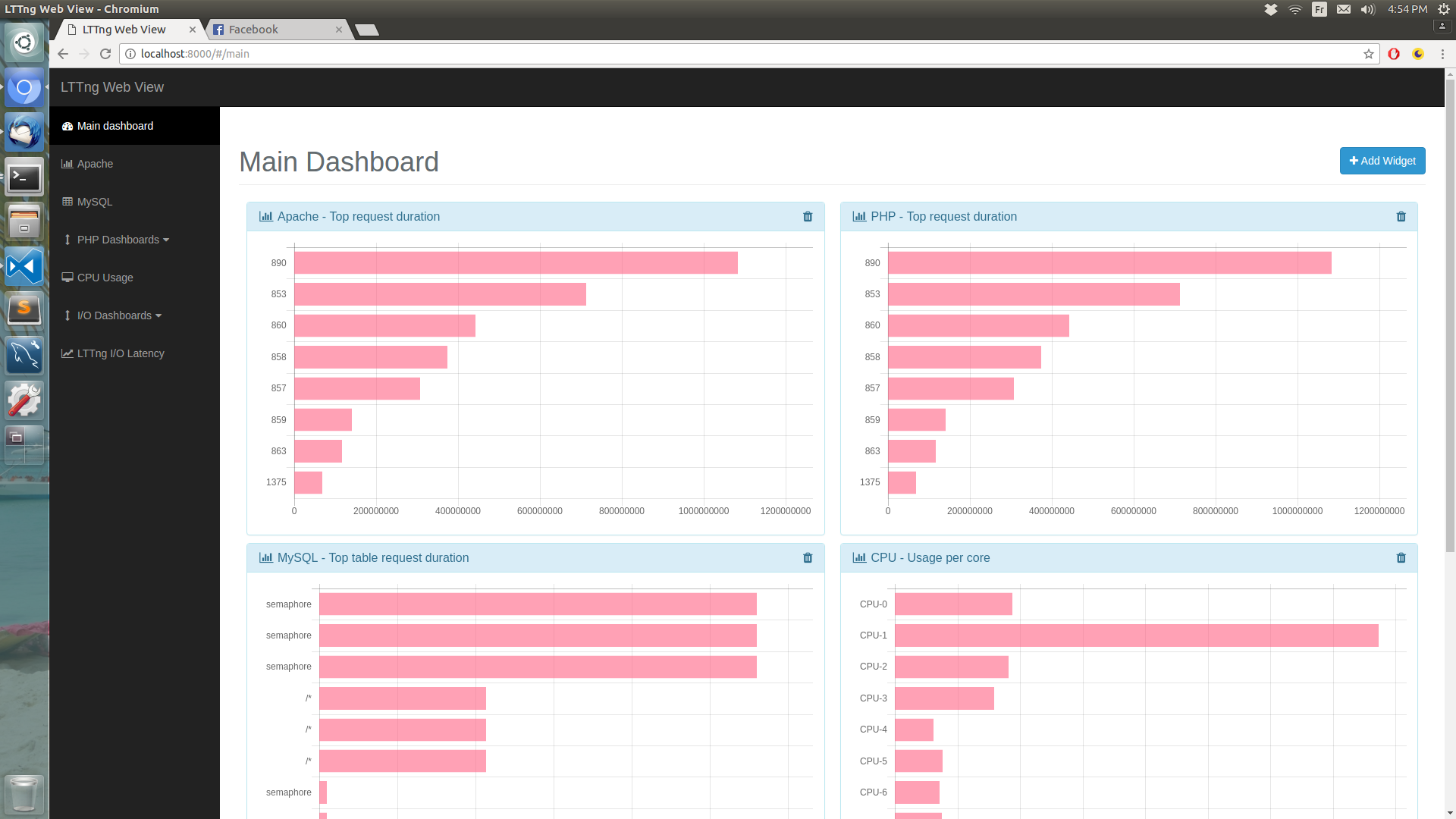 Some screenshot
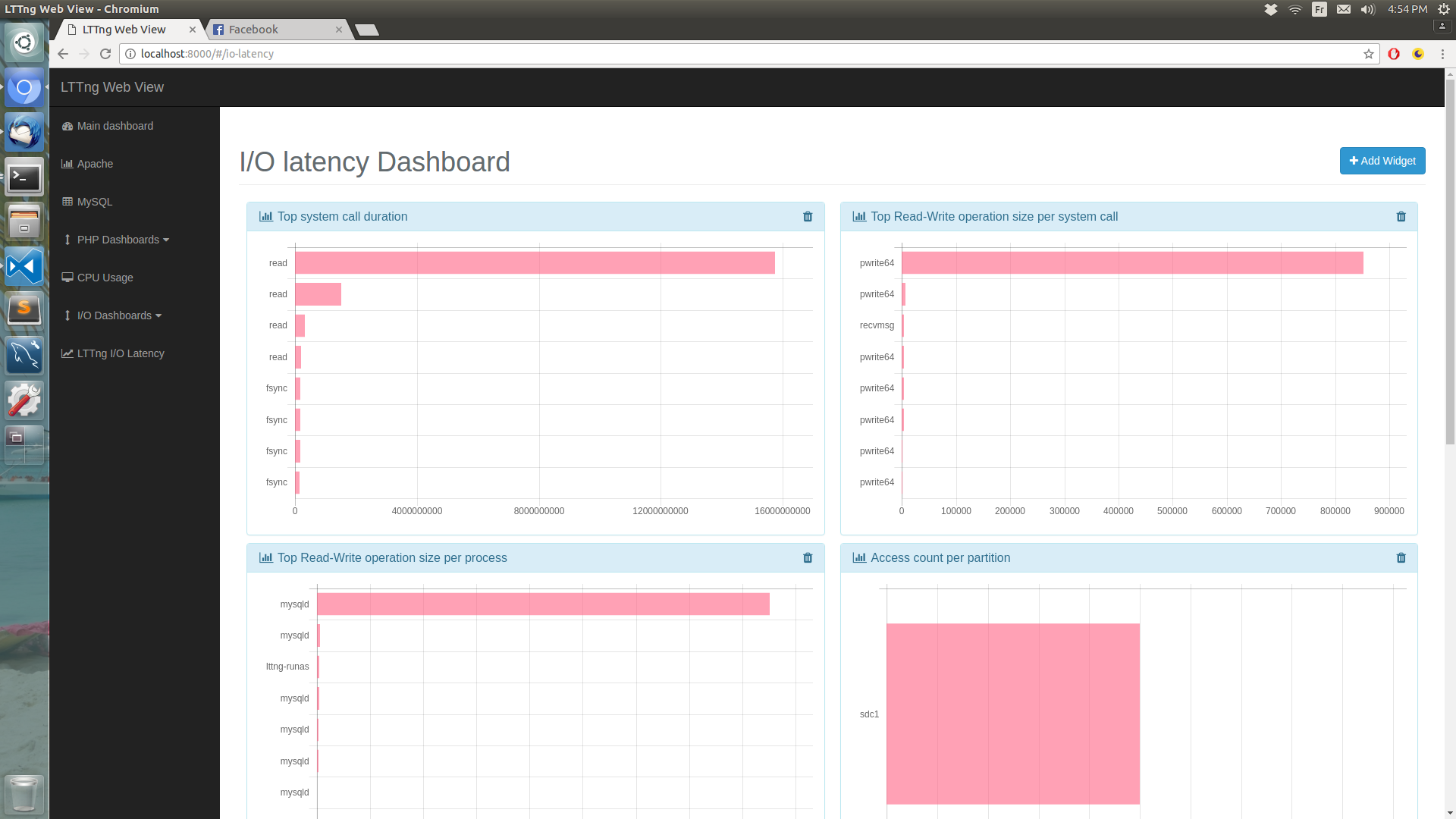 The possibilities
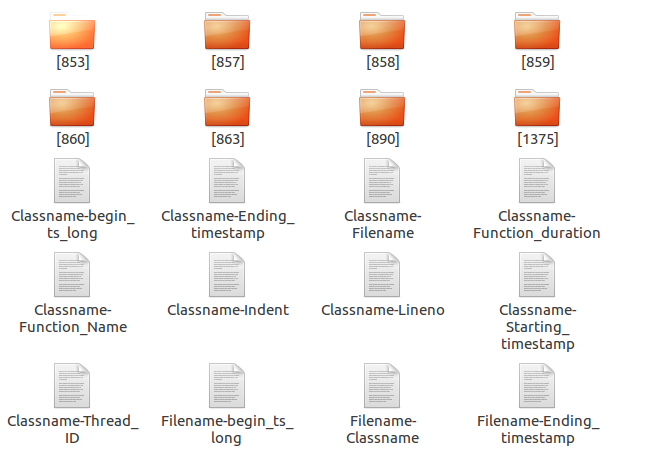 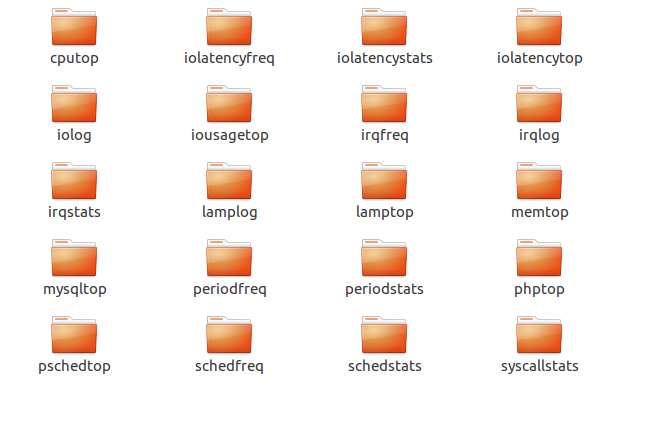 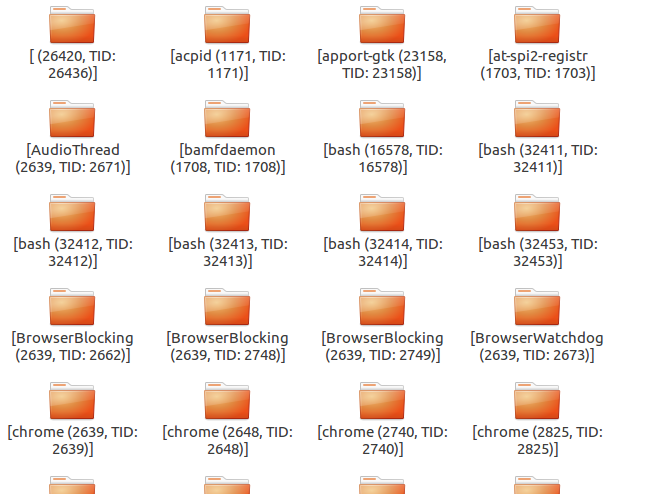 For the future
Use dependency injection for the visualization library
It must be easy to change the visualization in case that library is not supported anymore
It provides more modularity and customization
Nanoseconds timeline visualization support
JavaScript is limitating. We can’t be more precise that milliseconds!
PHP parser will have a performance issue
Files larger that 150-200 MB;
What about 1 GB trace file?
Rewriting the parser in C++ 11
Using RapidJSON
Questions